Рекомендации по подготовке к выполнению финансово-экономических задач ЕГЭ повышенного уровня
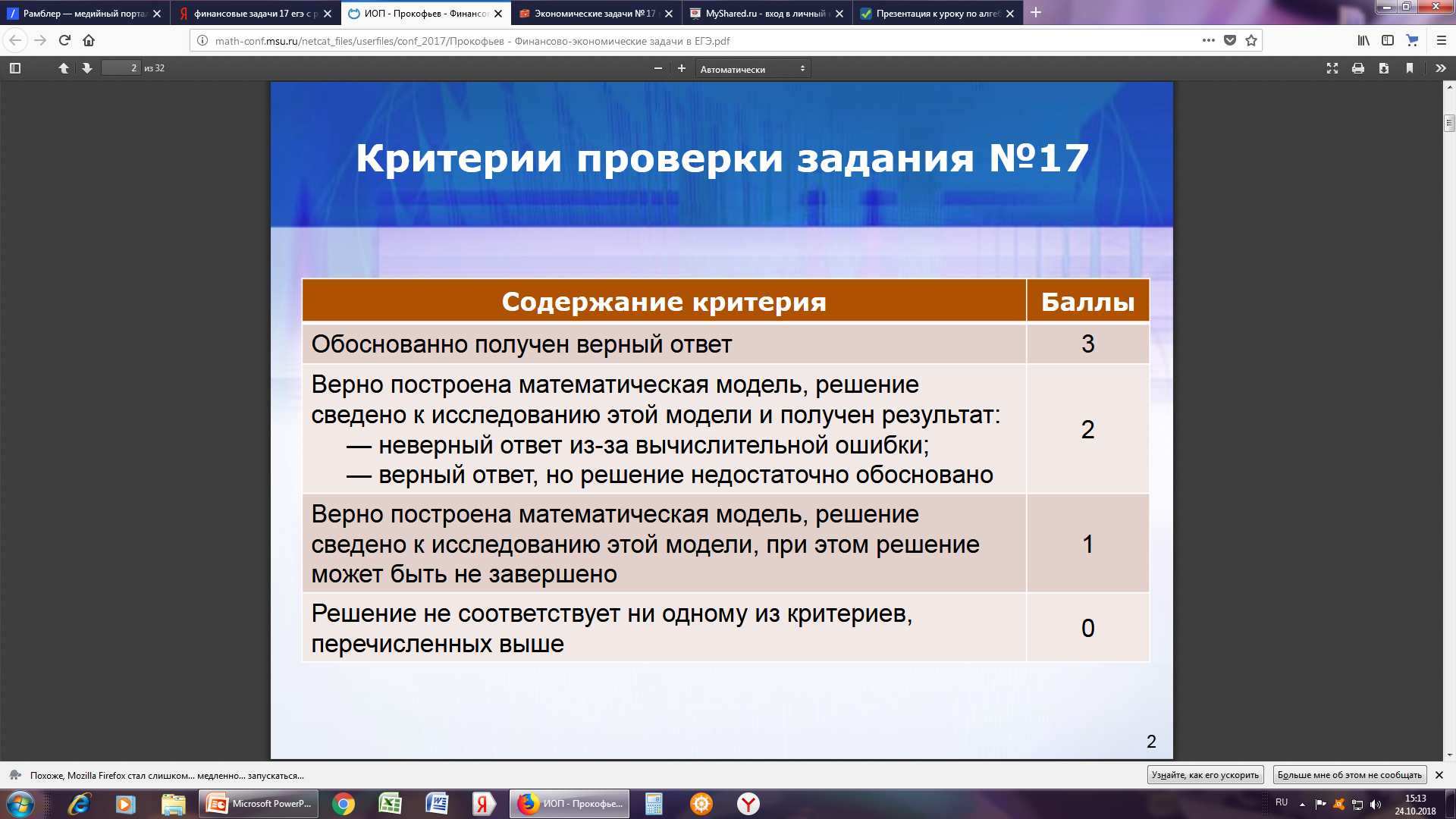 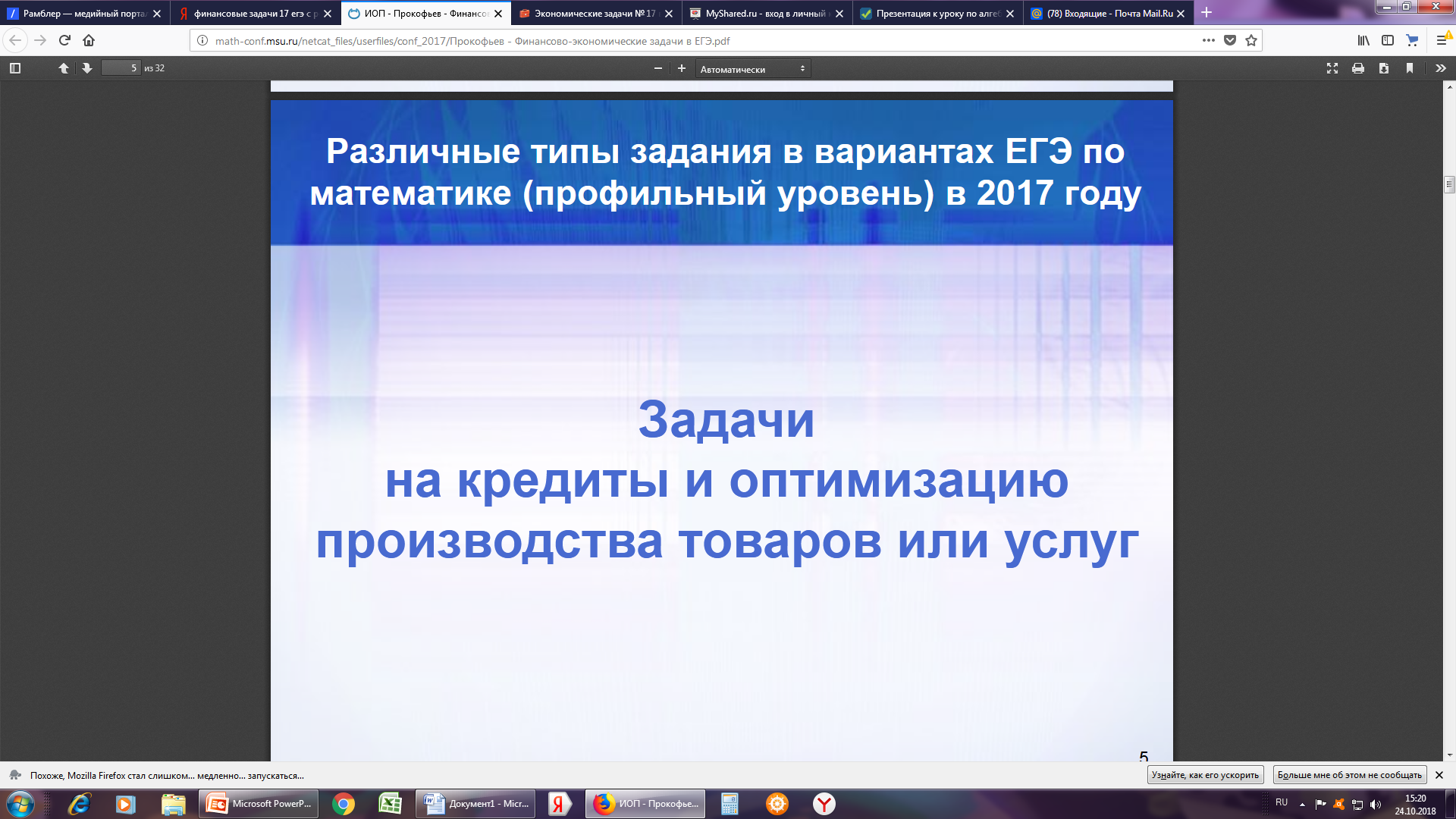 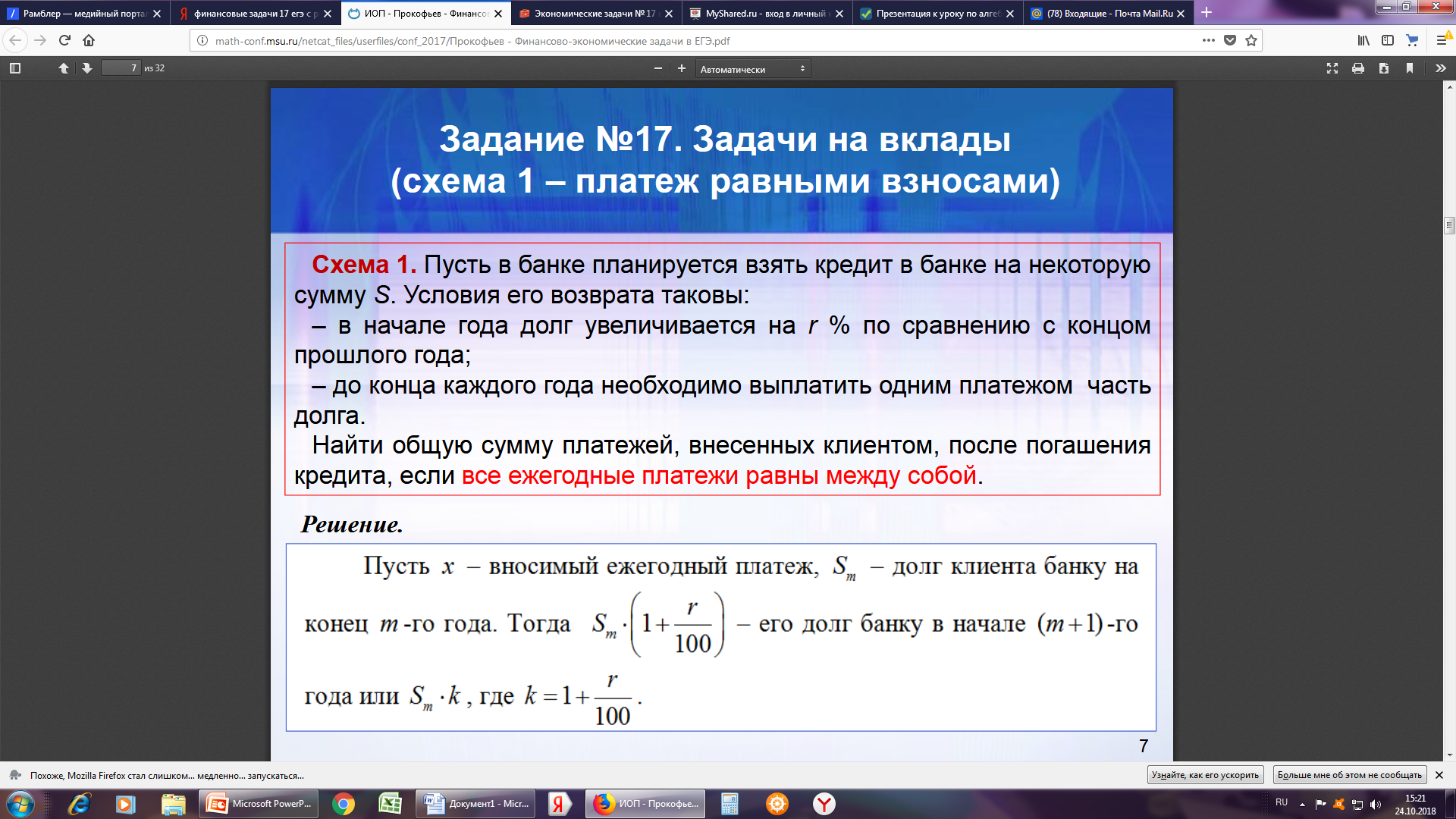 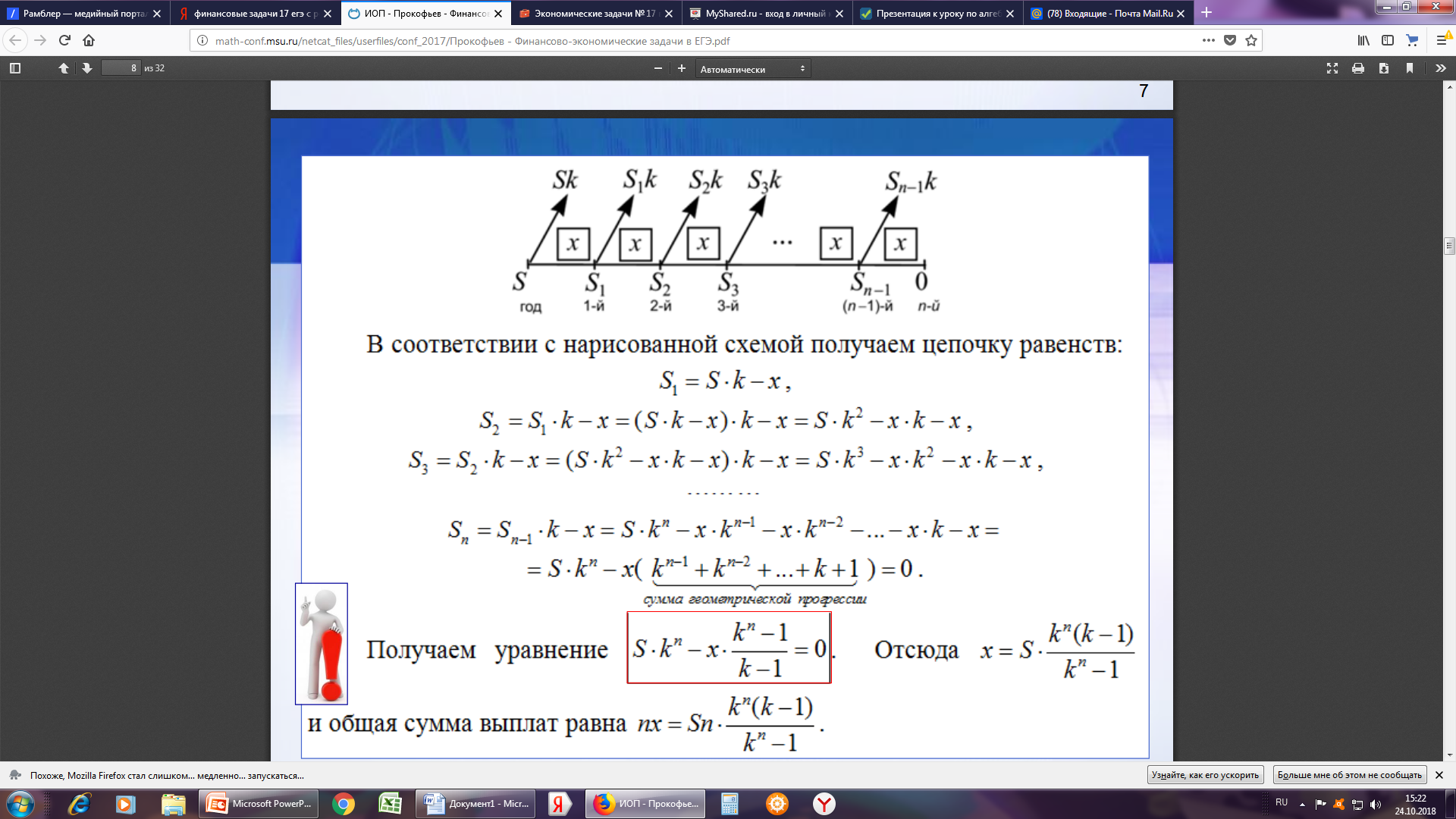 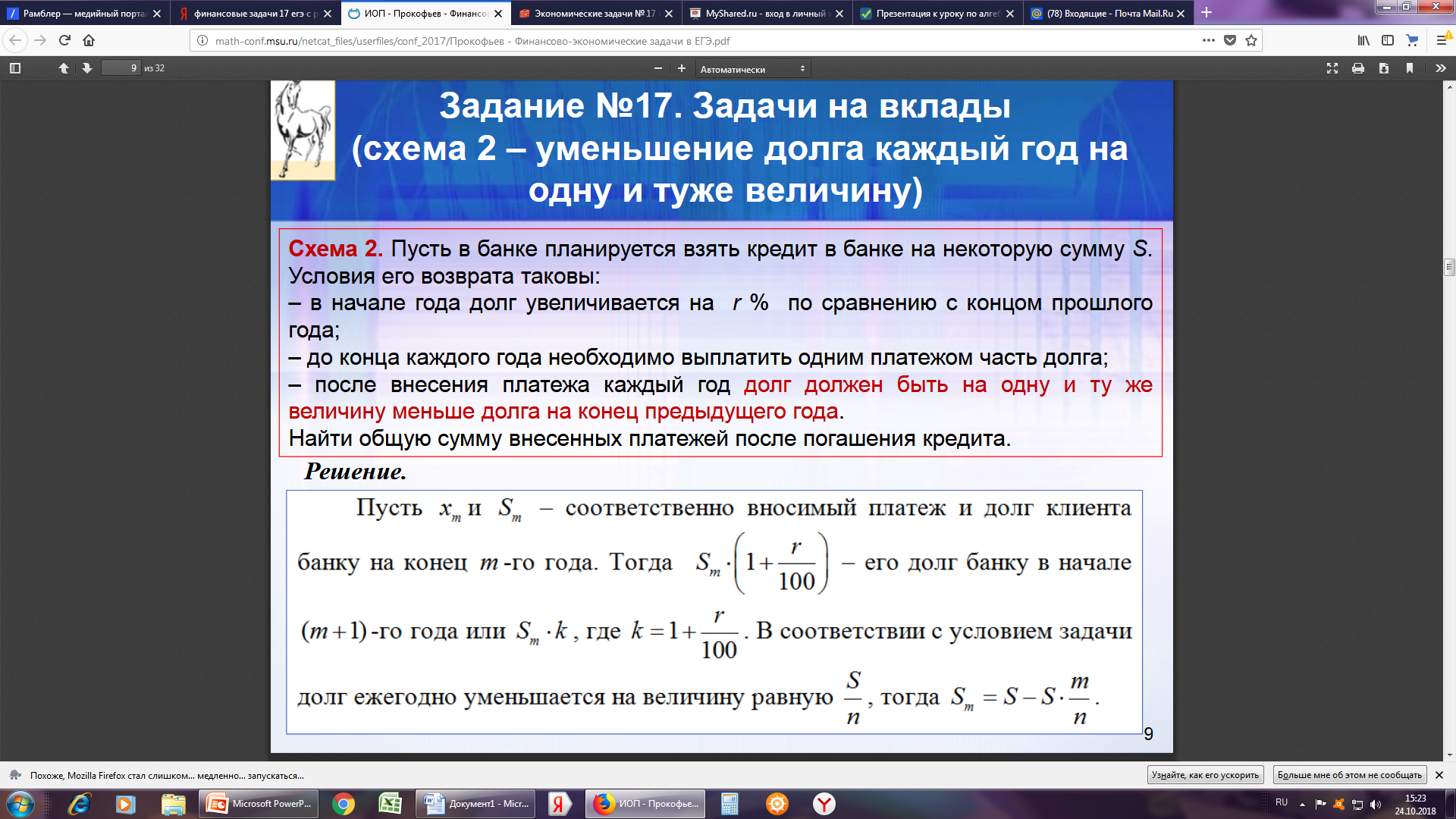 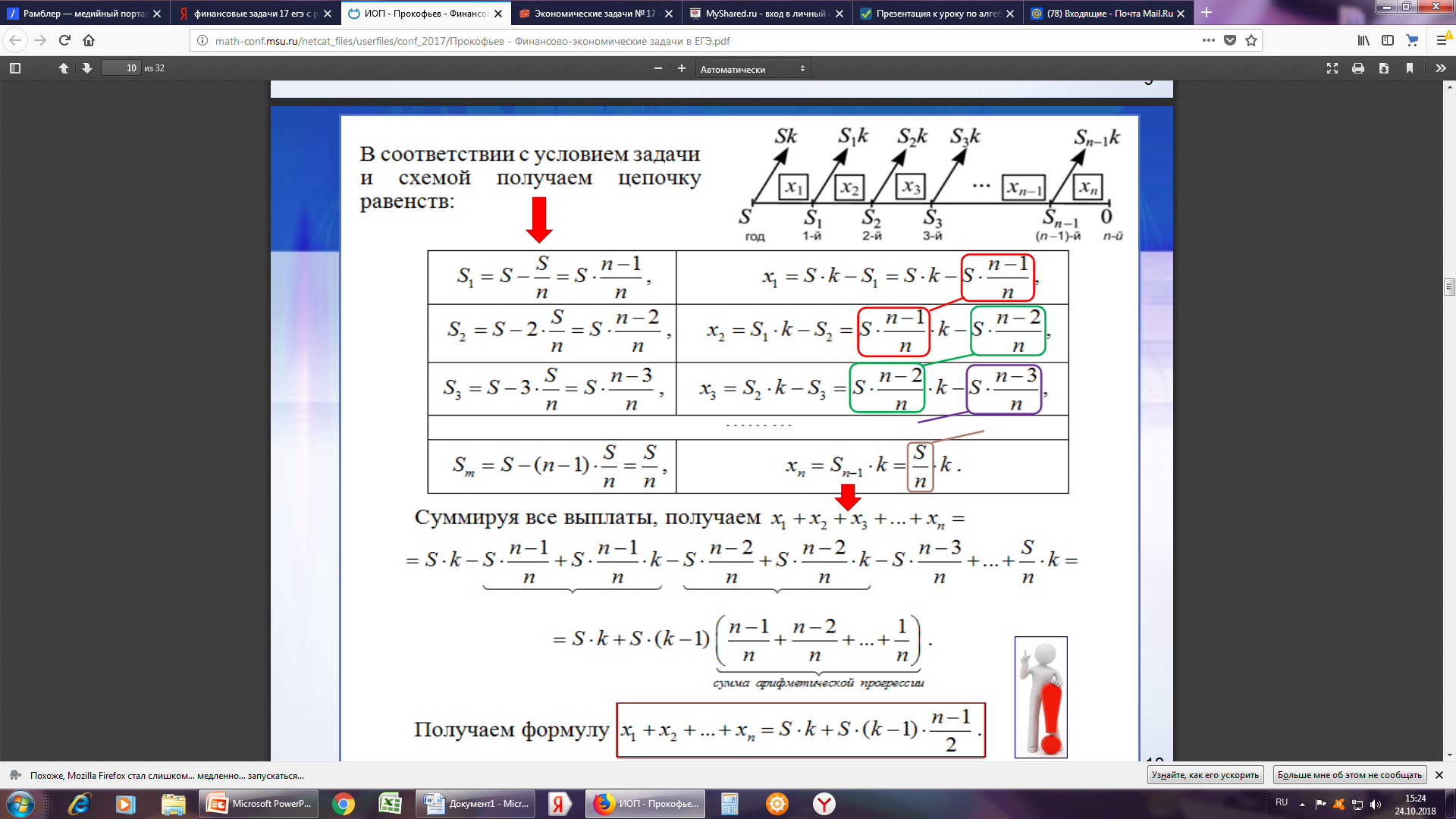 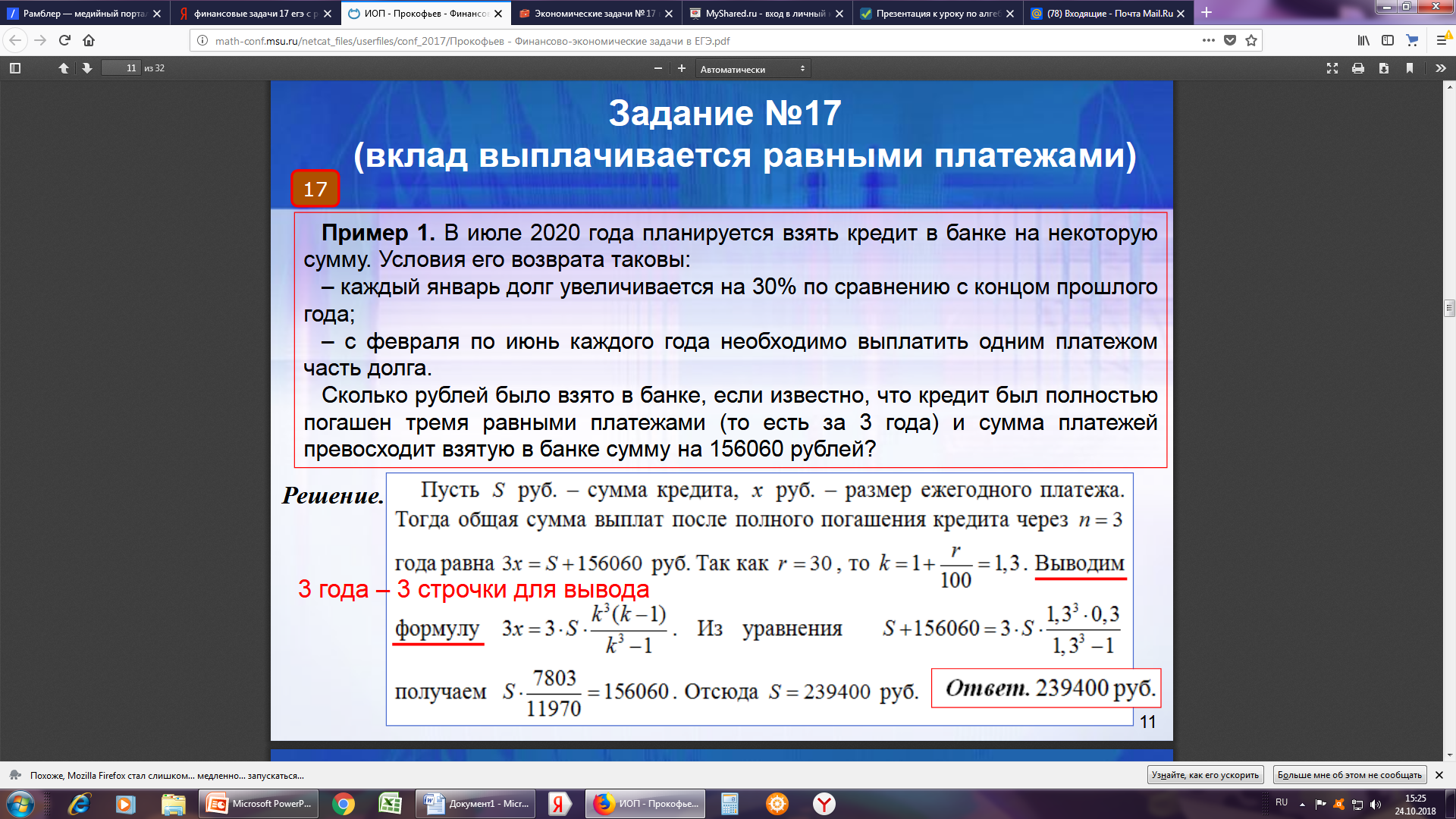